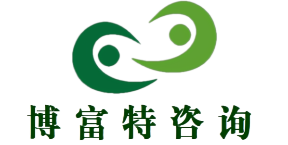 道路交通标志
            
           —警告标志
博富特咨询
全面
实用
专业
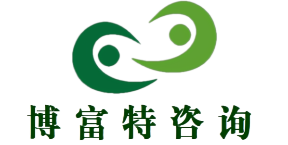 关于博富特
博富特培训已拥有专业且强大的培训师团队-旗下培训师都拥有丰富的国际大公司生产一线及管理岗位工作经验，接受过系统的培训师培训、训练及能力评估，能够开发并讲授从高层管理到基层安全技术、技能培训等一系列课程。
 我们致力于为客户提供高品质且实用性强的培训服务，为企业提供有效且针对性强的定制性培训服务，满足不同行业、不同人群的培训需求。
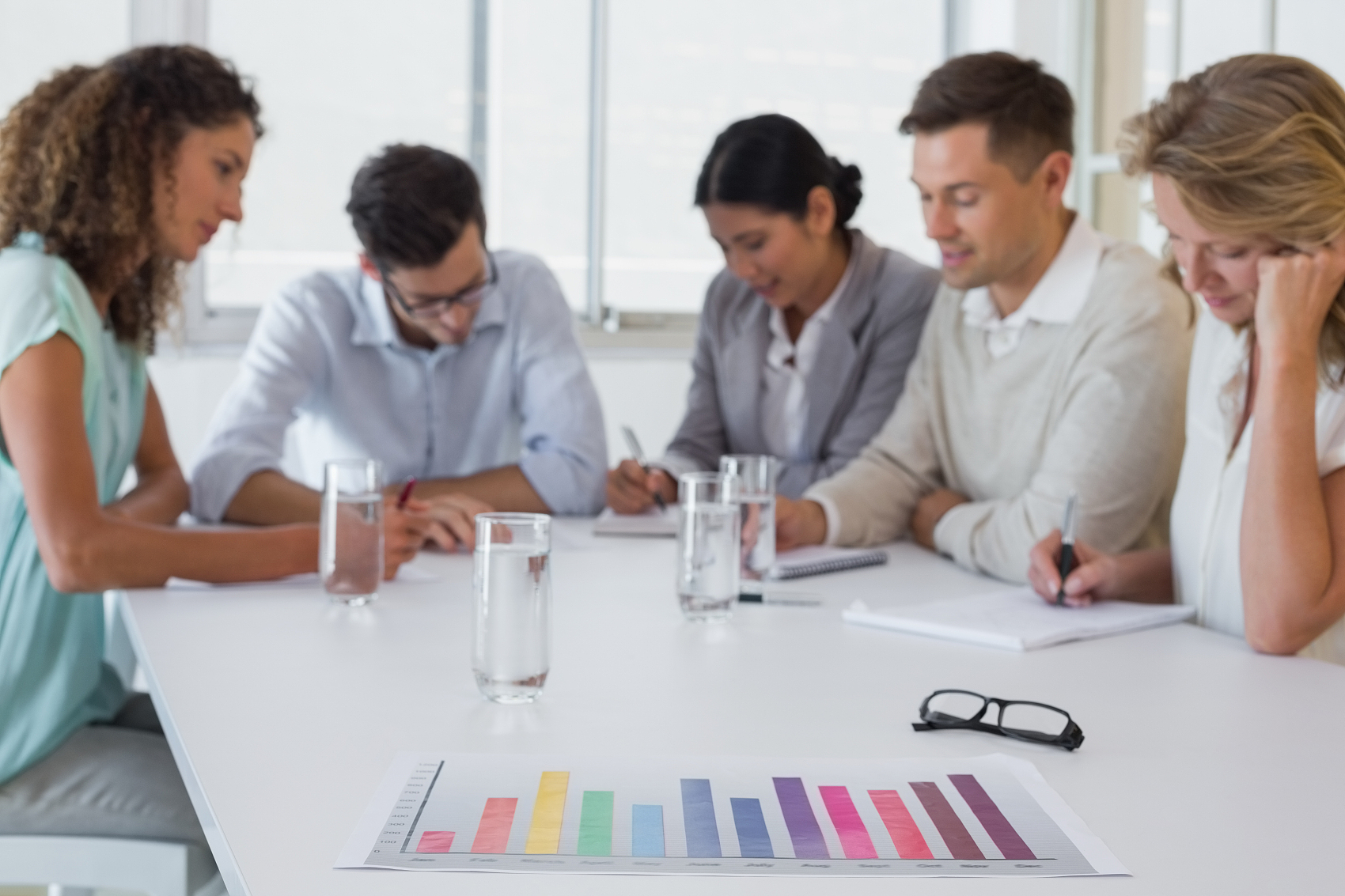 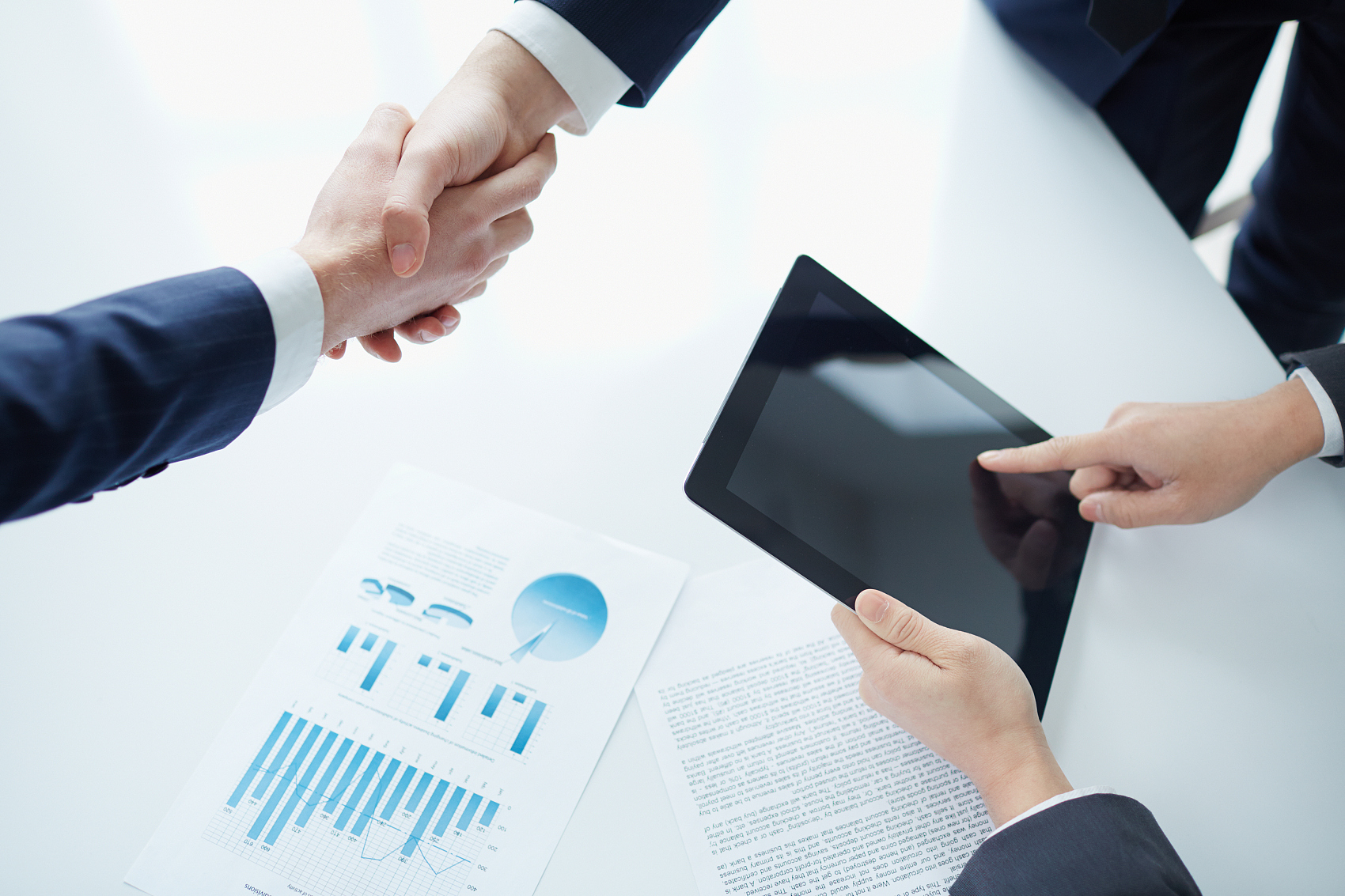 博富特认为：一个好的培训课程起始于一个好的设计,课程设计注重培训目的、培训对象、逻辑关系、各章节具体产出和培训方法应用等关键问题。
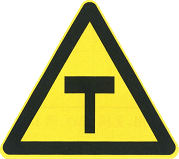 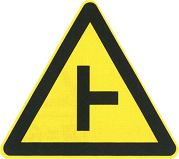 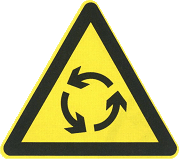 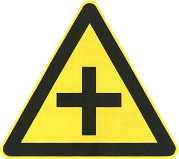 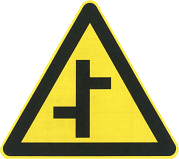 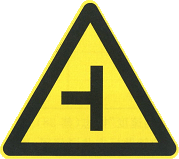 交叉路口
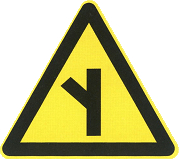 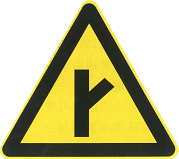 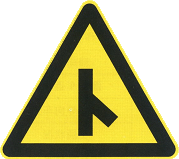 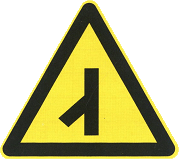 交叉路口
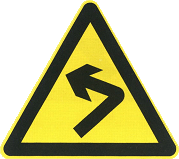 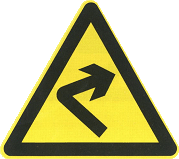 急弯路
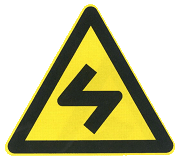 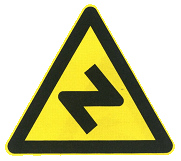 反向弯路
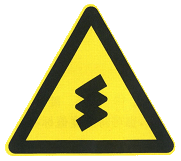 连续弯路
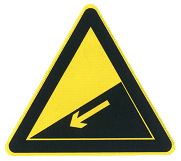 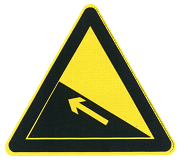 陡坡标志
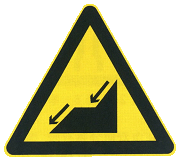 连续下坡标志
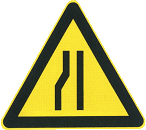 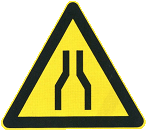 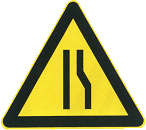 窄路标志
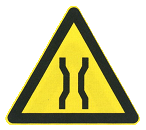 窄桥标志
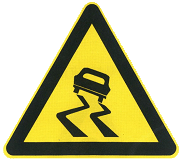 易滑标志
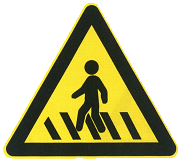 注意行人标志
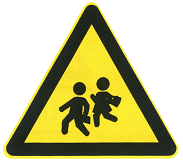 注意儿童标志
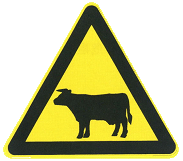 注意牲畜标志
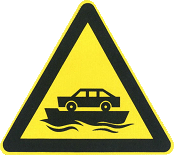 渡口标志
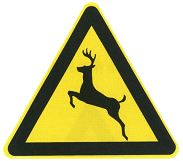 注意野生动物标志
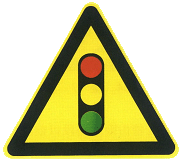 注意信号灯标志
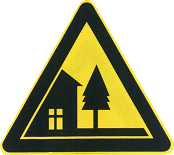 村庄标志
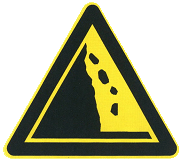 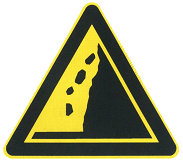 注意落石标志
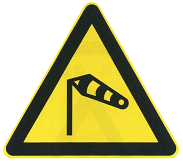 注意横风标志
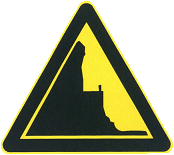 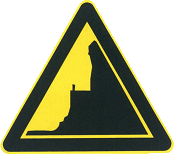 傍山险路标志
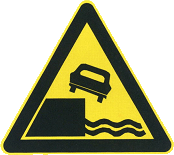 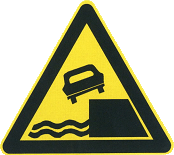 堤坝路标志
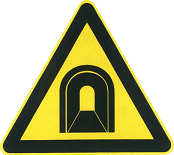 隧道标志
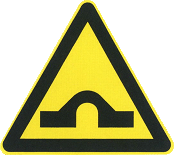 驼峰桥标志
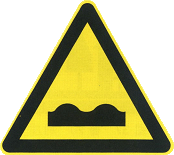 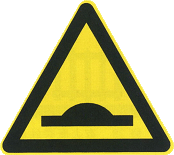 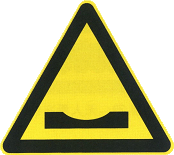 路面不平标志
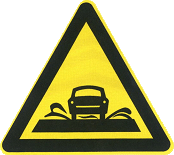 过水路面（或漫水桥）标志
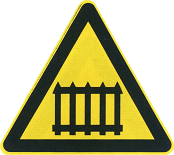 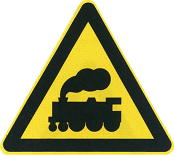 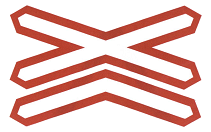 铁道路口标志
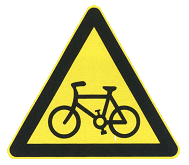 注意非机动车标志
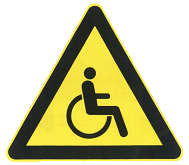 注意残疾人标志
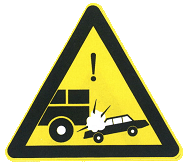 事故易发路段标志
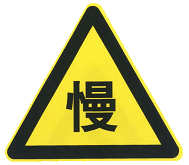 慢行标志
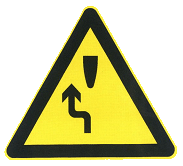 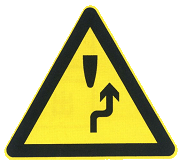 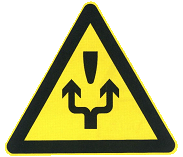 注意障碍物标志
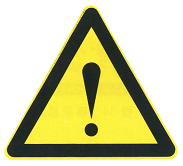 注意危险标志
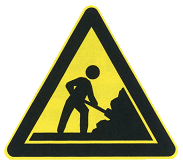 施工标志
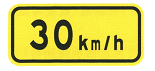 建议速度标志
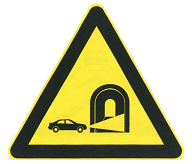 隧道开车灯标志
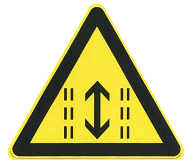 注意潮汐车道标志
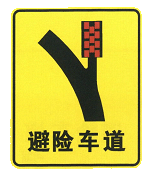 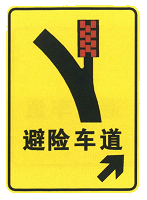 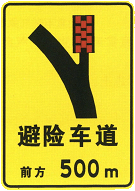 避险车辆标志
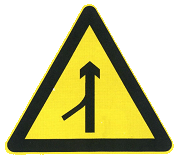 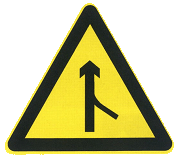 注意合流标志
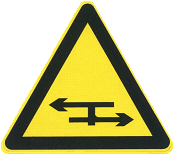 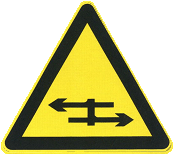 注意分离式道路标志
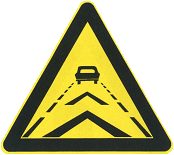 注意保持车距标志
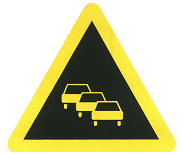 注意前方车辆排队标志
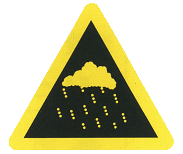 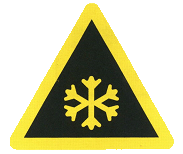 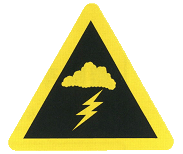 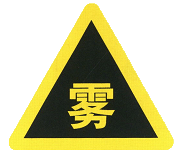 注意路面结冰、注意雨（雪）天气、注意雾天
文明交通
安全出行
感谢聆听
资源整合，产品服务
↓↓↓
公司官网 | http://www.bofety.com/
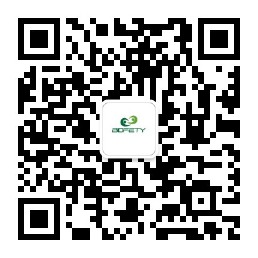 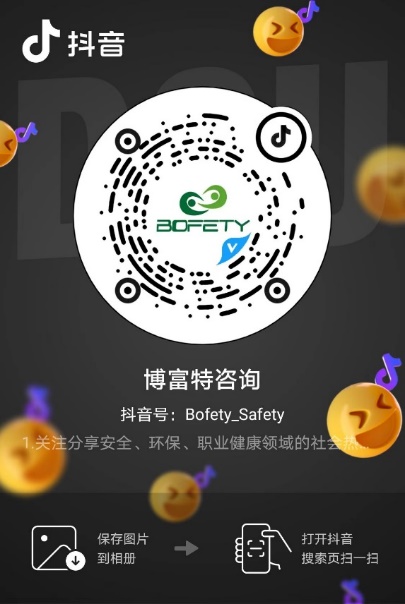 如需进一步沟通
↓↓↓
联系我们 | 15250014332 / 0512-68637852
扫码关注我们
获取第一手安全资讯
抖音
微信公众号